1/45
Diversity and Aging in Korea: How Adult Education and Learning(ALE) Support Older (Im)migrants to their Later Lives
Romee Lee
(lecturer, Dept of Education, Korea National Open University)
2023. 12. 16.
The personal is political (1)
2/45
The personal is political (2)
3/45
https://www.koreatimes.net/ArticleViewer/Article/123562
4/45
Ⅰ. INTRODUCTION
Older people x migration x learning
5/45
Older people
Educational Gerontology
… study and practice of instructional endeavors for and about aged and aging individuals. 
EG has 3 aspects: 
Education and learning of older people themselves; 
educational endeavors of everyone who want to understand older people;  
Knowledge, skills and attitude of persons who are working or intend to be employed in serving older people in professional or paraprofessional capacities. (Peterson, 1976: 62)

Peterson, D. A. (1976). Educational gerontology: The state of the art. Educational Gerontology, 1(1), 61-73.
migration
6/45
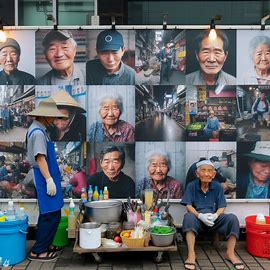 Intersection of older people and 
migration 
in Korea
Korean society of Educational Gerontology
7/45
… and its journal -  no single paper regarding older migrants in Korea
8/45
The Start of this research
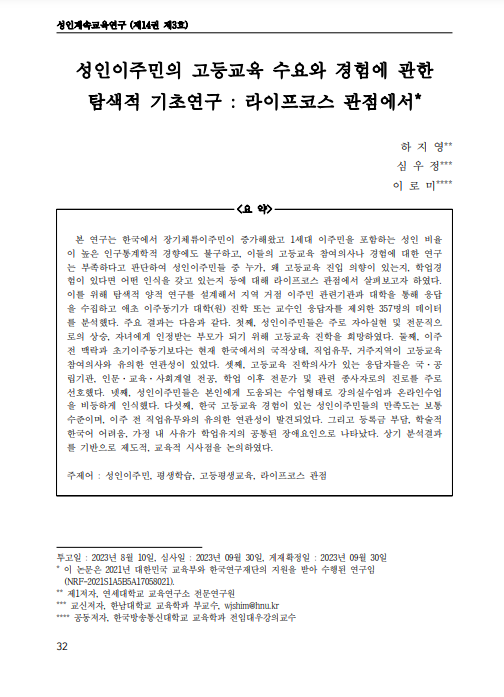 Ha, J., Shim, W, & R. Lee (2023). An Exploratory Study on Adult Immigrants’ Demand and Experience for Korean Higher Education: From the Lifecourse Perspective. Korean Journal of Adult & Continuing Education Studies.14(3). 31-61.
… and some interviewees shared their worries about their later adulthood.
9/45
II. 3+1 Groups
…Of older migrants in korea
Definition
10/45
Older migrant is any foreign-born person who either moved to the country of destination via, for example, a family reunification programme, at age 65 or older, moved in the past and then reached the retirement age in the country of destination, or was displaced by conflict at 65 age older or reached retirement age while displaced.
2023-12-16
11/45
Increasing numbers of migrants
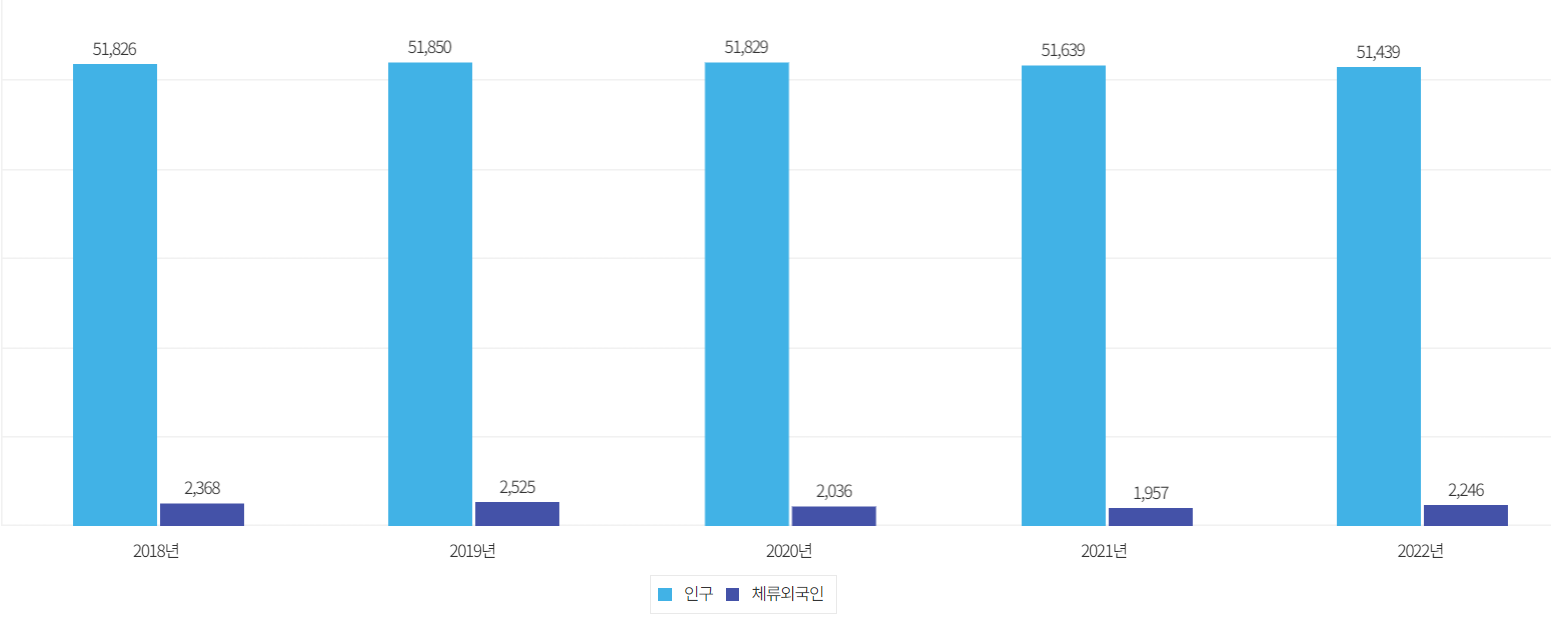 법무부 출입국·외국인정책본부(2022) 자료
NOW, Migrants in korea over 60: 170,000
12/45
Naturalized Citizen
Foreigners
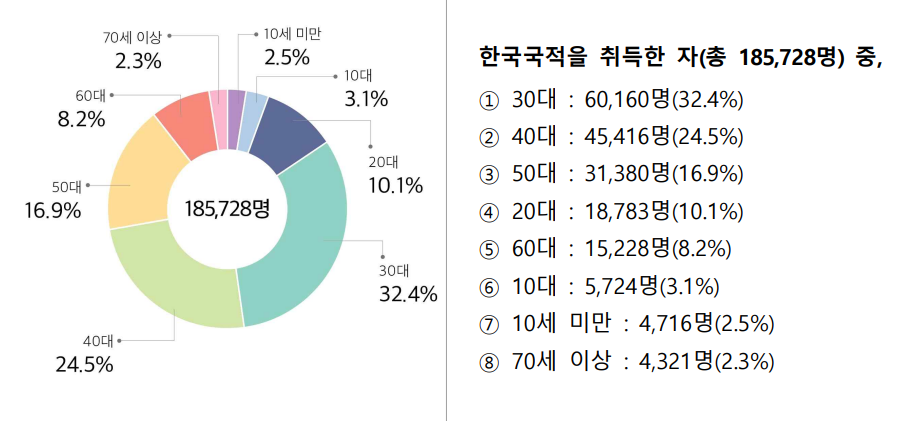 출처: 2019 지방자치단체외국인현황, 행정안전부
… and there will be a lot more soon!
13/45
1st Group
1st generation migrants
https://www.bbc.com/news/world-asia-57716704
Their risky future
14/45
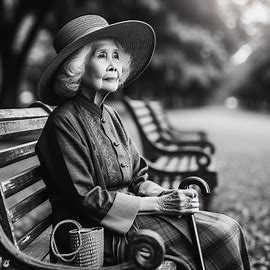 Considered to have Low SES
Have less social networks
Stayed at home or Worked in low-skilled sectors
Difficulties in language and culture
Depend mainly on their partner’s income
May have longer ‘widowhood’
15/45
2nd Group
Parents of Immigrants
https://m.khan.co.kr/national/national-general/article/202102131120001
Family-based immigrant visas (F-1-5)
16/45
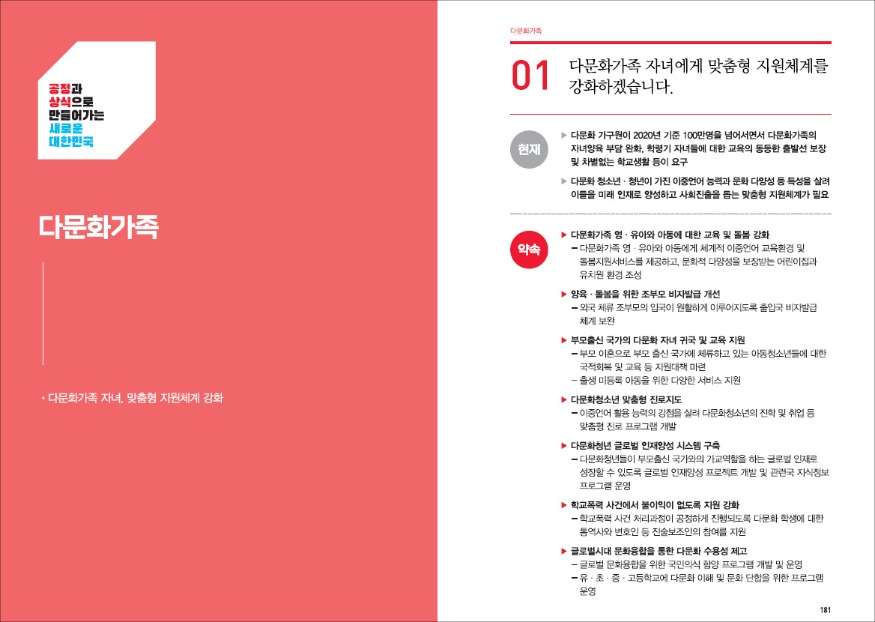 They now 
can stay longer 
upto 4 year 10 month
[Speaker Notes: .]
Lonely and boring life in korea
17/45
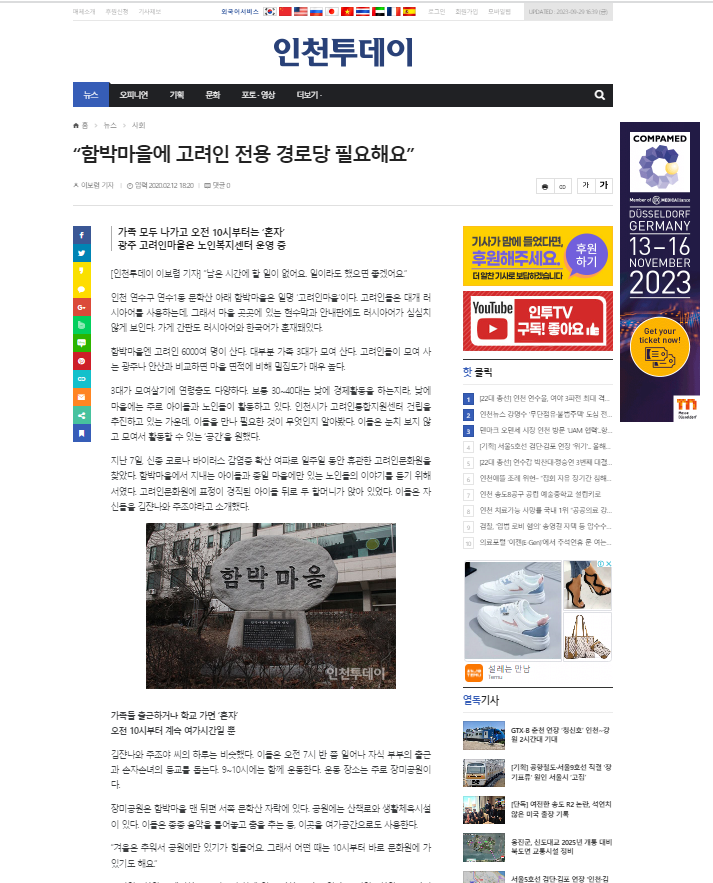 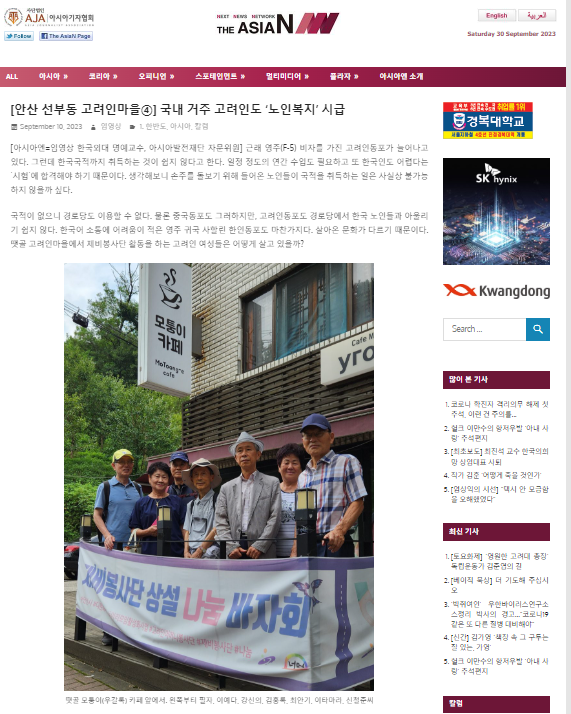 Incheon
Ansan
https://www.incheontoday.com/news/articleView.html?idxno=120562
http://kor.theasian.asia/archives/345776
18/45
3rd Group
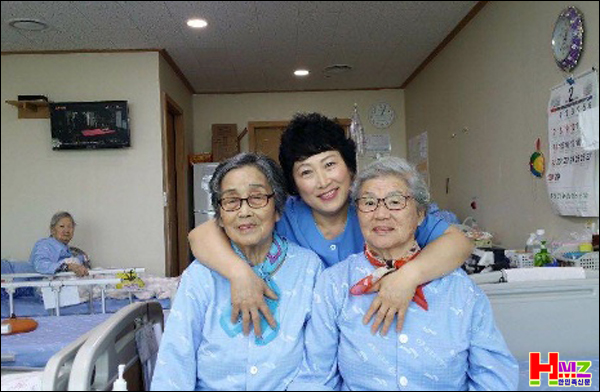 Ethnic Korean Chinese Women who work in caregiving sector
http://www.hmzxinwen.com/news/22237
F4 visa holders in private caregiving
19/45
No specific data on the number of ethnic Koreans working in private caregiving
Caring  elderly or disabled in Korea
People providing care for family members or friends may not be accounted for in any official statistics.
2023-12-16
20/45
4th Group
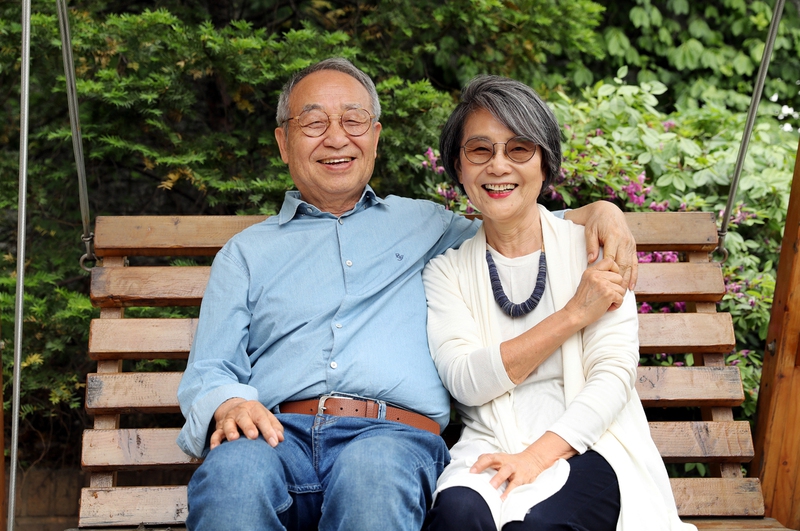 Returning 
Immigrants
https://img.hani.co.kr/imgdb/resize/2019/0524/53_1558748593_00502619_20190524.JPG
Return migration
21/45
Reverse immigration rush to cover medical expenses for elderly Koreans who have immigrated
But they are Returning to Korea due to loneliness
22/45
https://www.ytn.co.kr/_ln/0104_202204170208166134
23/45
kicked out of McDonald’s in N.Y.
https://www.nytimes.com/2014/01/15/nyregion/fighting-a-mcdonalds-for-the-right-to-sit-and-sit-and-sit.html
Older Asians in the u.s. & their lives
24/45
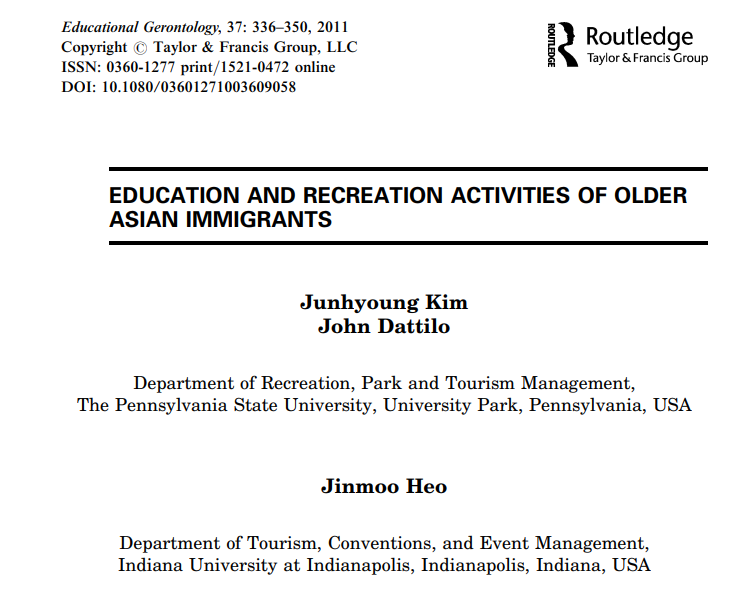 For New York City's aging immigrants, it can be hard to create a community | The World from PRX
Not good at speaking English & enjoying their free time with others
260,000 Koreans over 65 in the u.s.
25/45
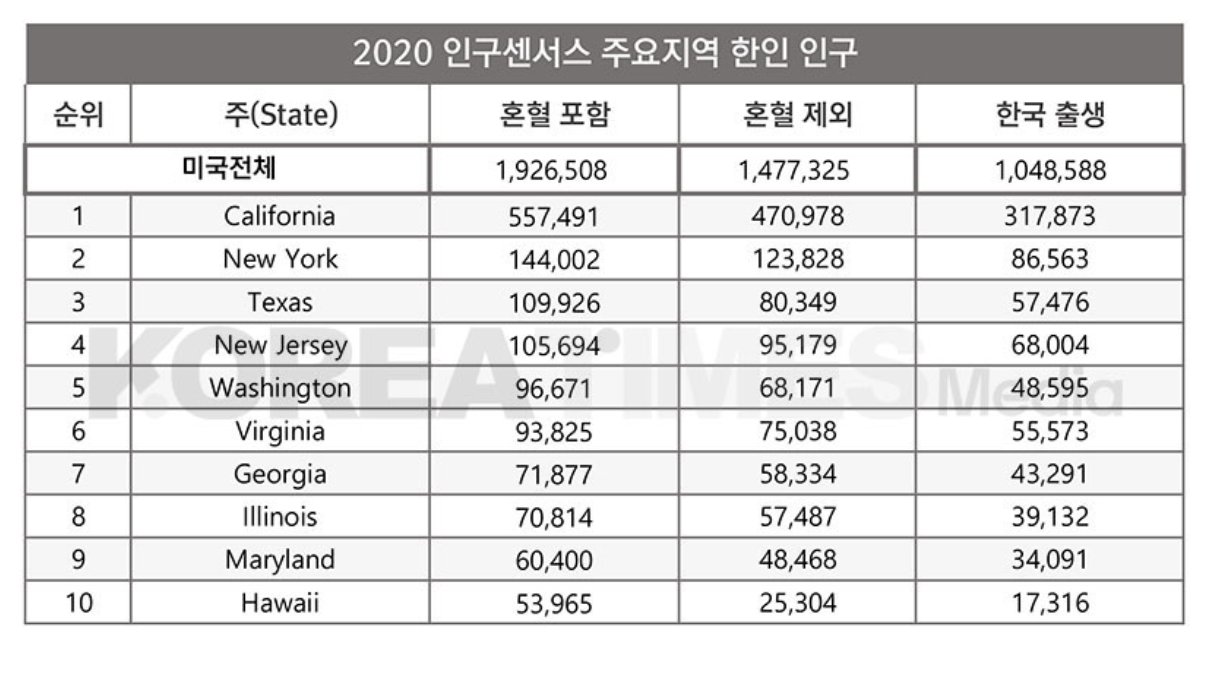 2,000 from the U.S. are returning to Korea every year
http://koreatimestx.com/archives/17439
26/45
III. Core tHEMES
Human rights, Intersectionality, diversity and multicultural competence
1. HUMAN RIGHTS for older migrants
27/45
1
United Nations Principles of Older Persons
2
3
4
overarching theme is human rights
5
And… Ageism in Korea
28/45
Ageism
 is a form of discrimination based on age, often affecting older people negatively. 
Ageism in Korea
Many older people have difficulty finding jobs or face abuse and violence due to their age
2023-12-16
2. Diversity and INTERSECTIONALITY
29/45
Intersection of age, race/ethnicity, culture and gender(!)
Korea’s increasing ageism
And gender…
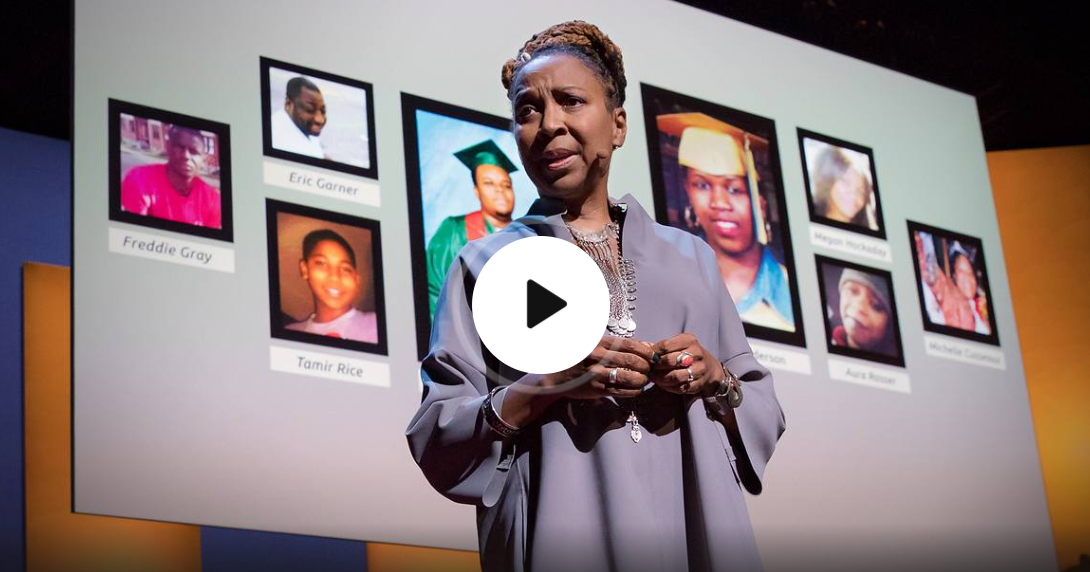 https://www.ted.com/talks/kimberle_crenshaw_the_urgency_of_intersectionality?language=ko
Immigrant older women and caring
30/45
Feminization of migration
31/45
III. Core social iSSUES
Human rights, Intersectionality, diversity and multicultural competence
32/45
1. (Unhappy and boring) Lives of older migrants IN MULTICULTURAL SOCIETY
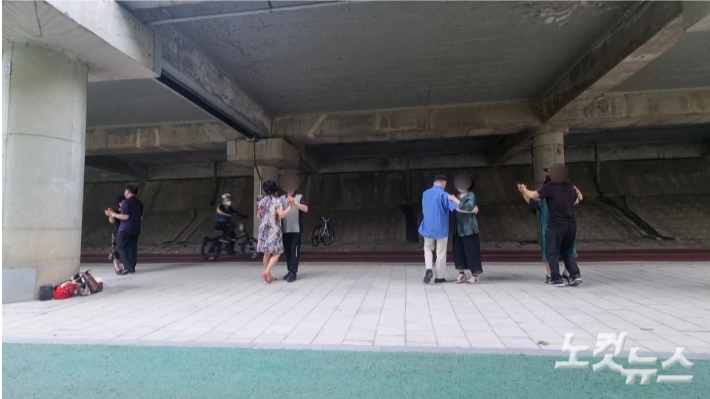 'group social dance'... Chinese cultural life vs. eyesore
2. Caring IN MULTICULTURAL SOCIETY ( that is not equally distributed)
33/45
They need caring since they are old
Many of them are still offering care either in their families and in Korean labour market
3. (lack of) CULTURAL COMPETENCES of professionals or para-professionals
34/45
Cultural competence is defined as the process by which individuals and systems respond respectfully and effectively to people of all cultures, languages, classes, race, ethnic backgrounds, religions, and other diversity factors in a manner that recognizes, affirms, and values the worth of individuals, families, and communities and protects and preserves the dignity of each.
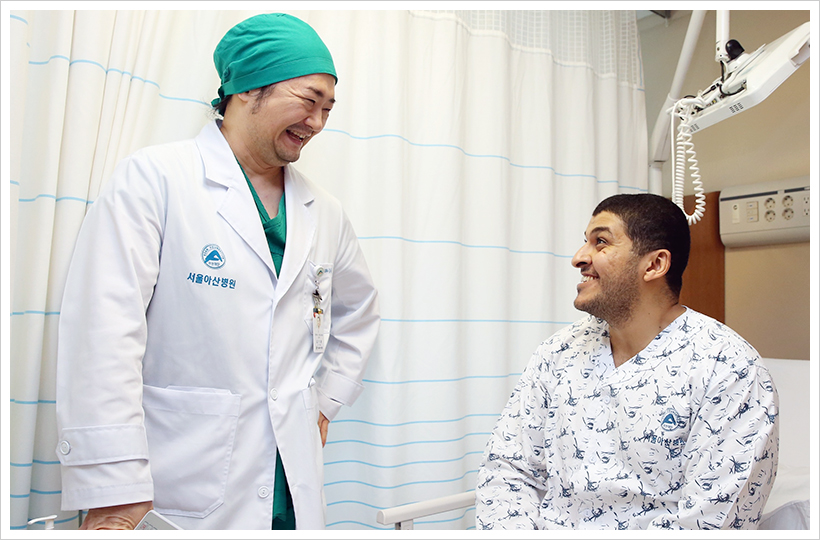 https://amc.seoul.kr/asan/depts/ihc/K/bbsDetail.do?menuId=1393&contentId=264692
35/45
III. Adult education and learning
What should we do?
36/45
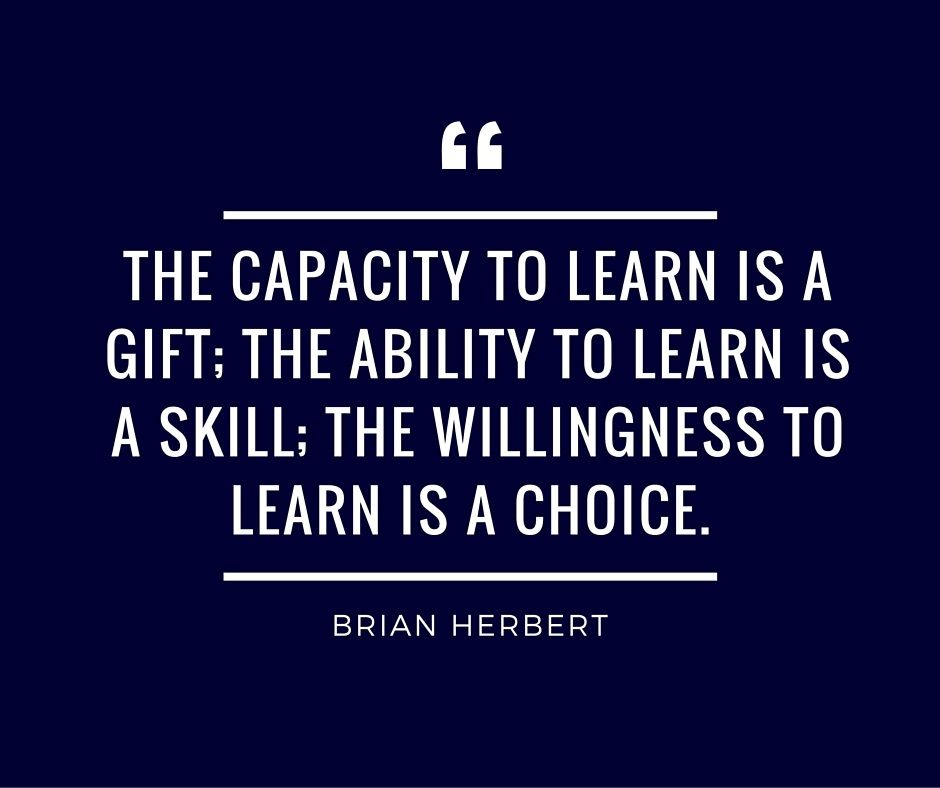 Whose learning is needed?
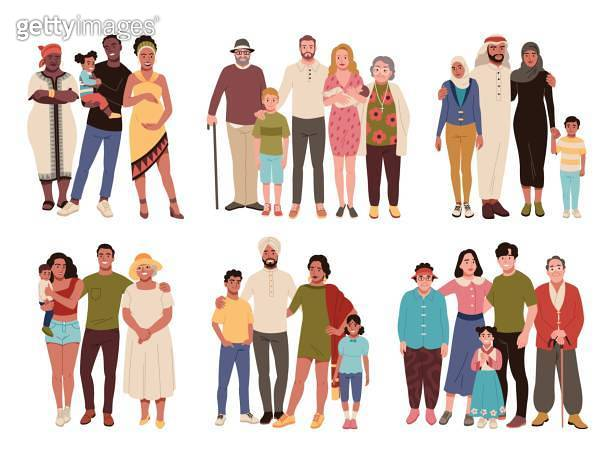 https://phase-hitchin.org/blog/keep-learning
1. Supporting Lifelong of diverse older people
37/45
lifelong learning and immigrant seniors’ everyday learning 
How prepared is our society for the care of various groups of elderly people?
supporting lifelong learning of diverse older people
LIFELONG LEARNING
38/45
the value of the unequivocal promotion of community-based non-formal lifelong learning opportunities for developing inclusive, equitable and caring active ageing societies 
    (Narushima et al., 2018). 
“Older adults are often excluded from adult learning statistics as they are assumed to be the post-work generation.” “Lifelong learning has not been fully integrated into active aging discourse.” (Zhu & Zhang, 2019).
Case: support of LIFELONG LEARNING for diverse seniors
39/45
In Canada, all seniors are invited to the spaces for learning in the communities where they live whether they have or don’t have Canadian citizenship
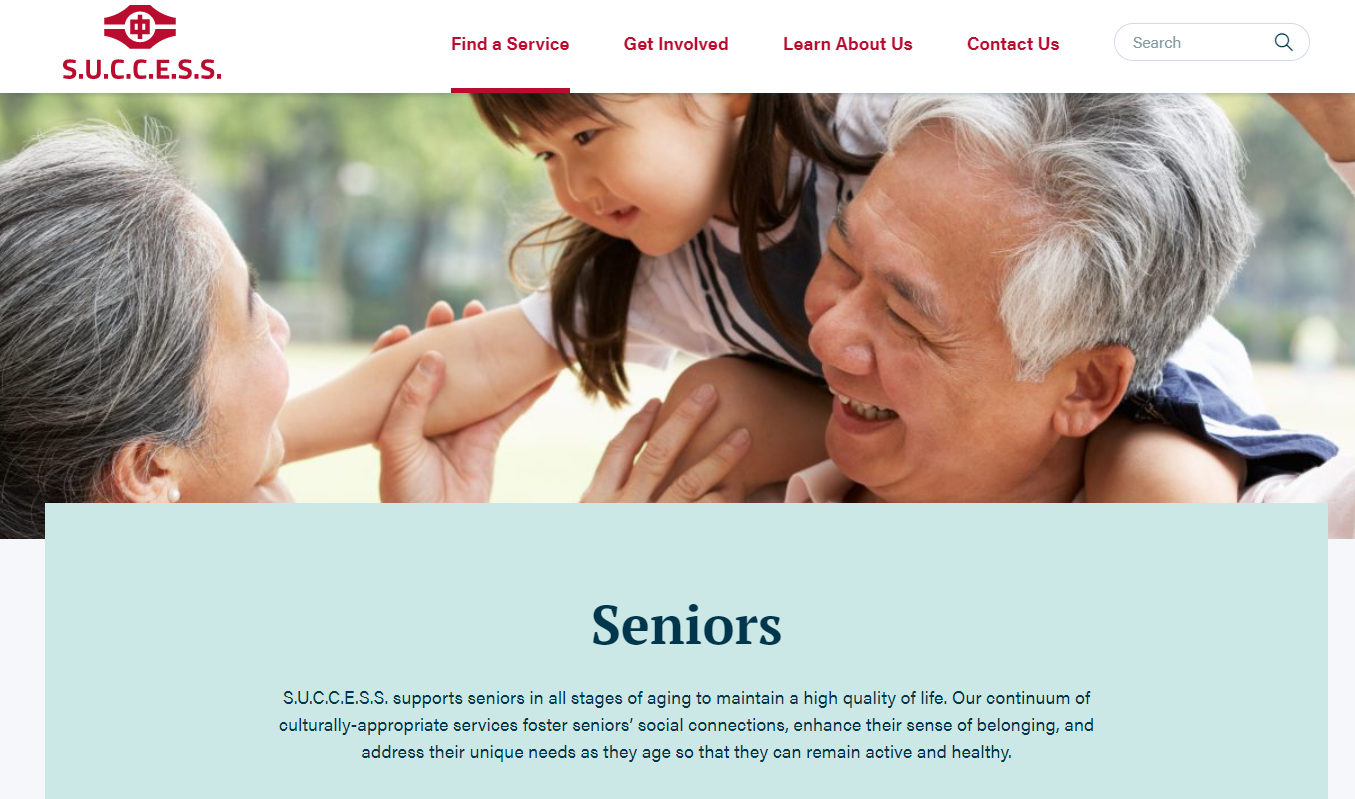 https://successbc.ca/service-categories/seniors
How to Improve Cultural Competence in (Health and long-term) Care
40/45
cultural competence of professionals
https://publichealth.tulane.edu/blog/cultural-competence-in-health-care/
2023-12-16
2. Learning how to live together
41/45
Racism, Ageism out and more
Ageism out
Racism out
Understanding people from other cultures
Racial and Cultural diversity as a new social issue
Xenophobia & Gerontophobia
Ethnonationalism
42/45
Korean people are not necessarily ready to live together
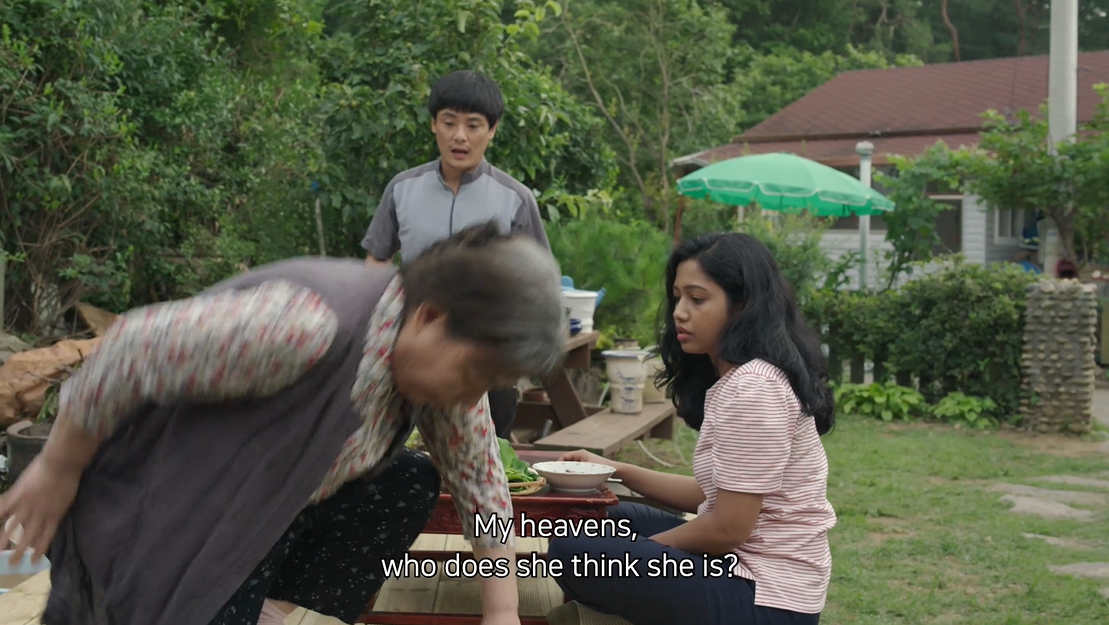 https://www.mk.co.kr/news/culture/view/2022/03/203639/
43/45
Ⅶ. Final thoughts
Is Korea disappearing?
2023-12-15
Immigration policy and programs are actively considered now
44/45
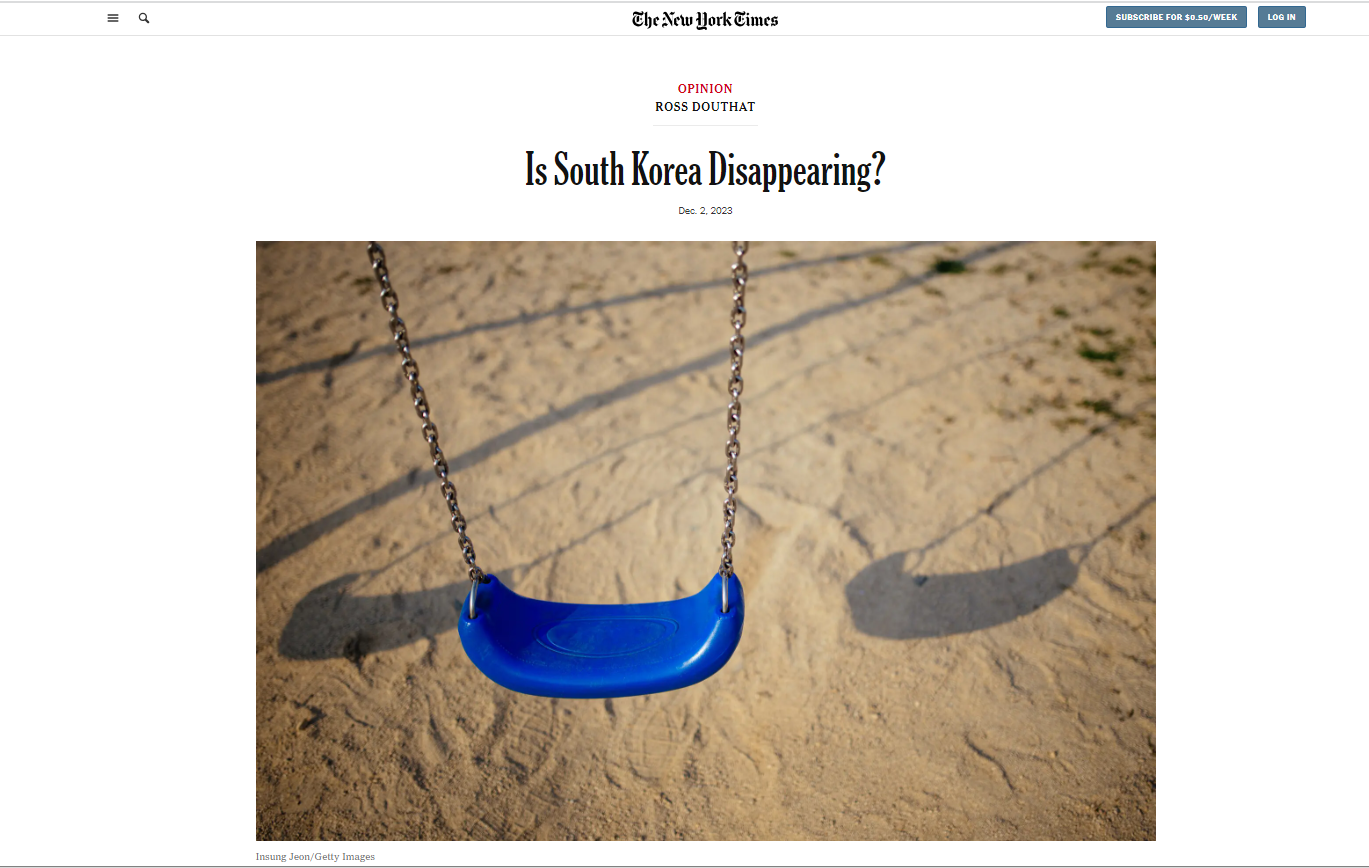 https://www.nytimes.com/2023/12/02/opinion/south-korea-birth-dearth.html
45/45
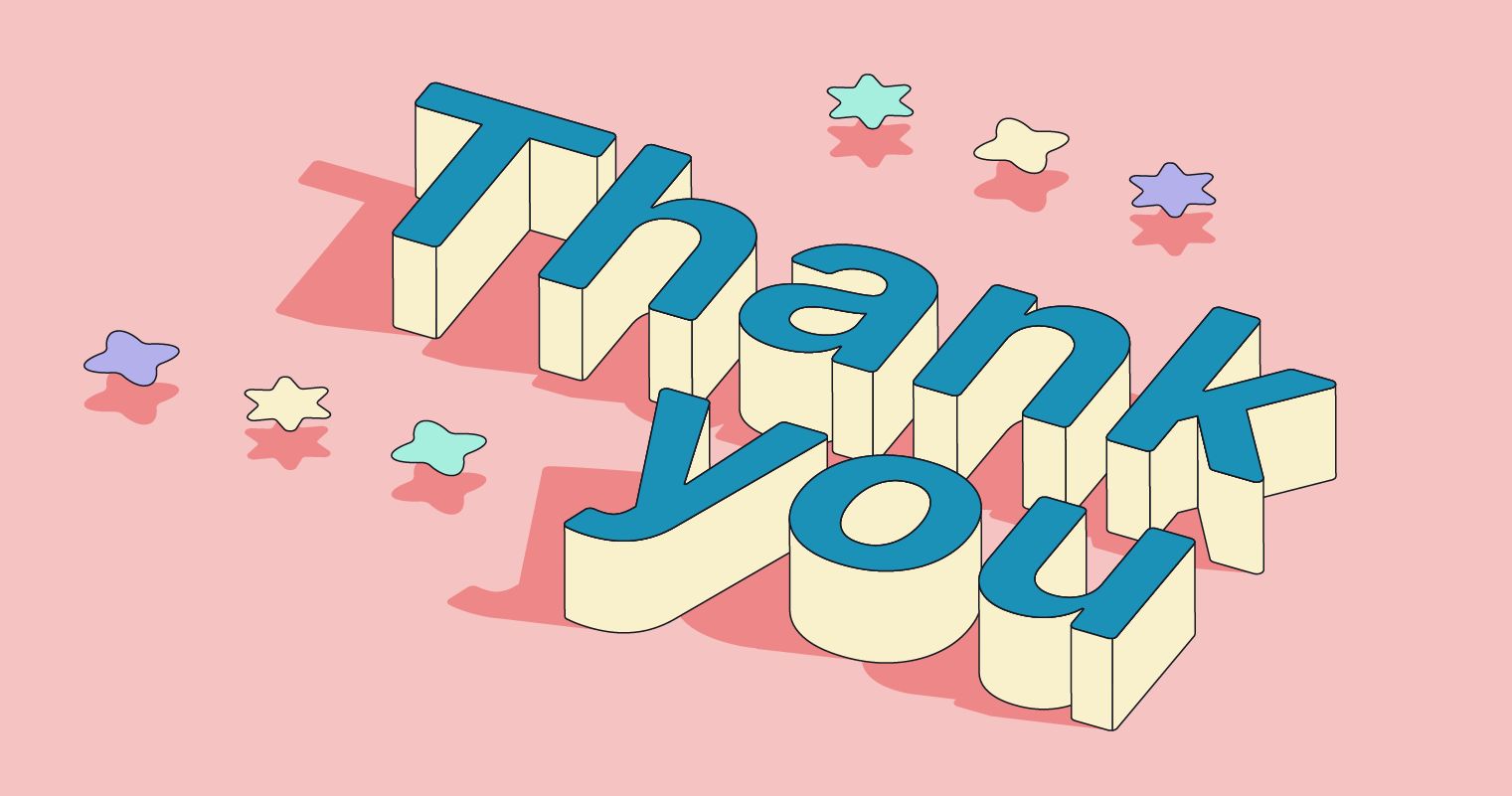 https://www.grammarly.com/blog/thank-you-so-much/